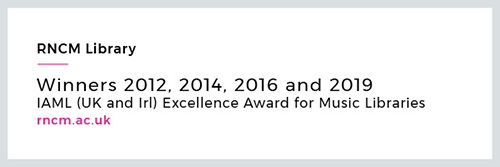 USING JSTOR
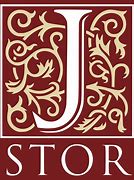 A guide to getting the best out of this full-text resource
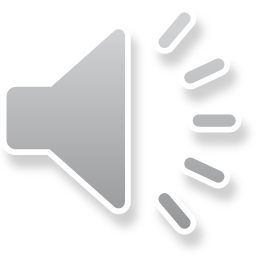 Launched in 1995
Full-text access to journal articles / book chapters
Institutions can select subjects they subscribe to
UK mirror site at the University of Manchester
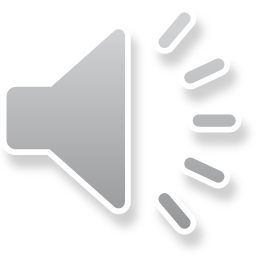 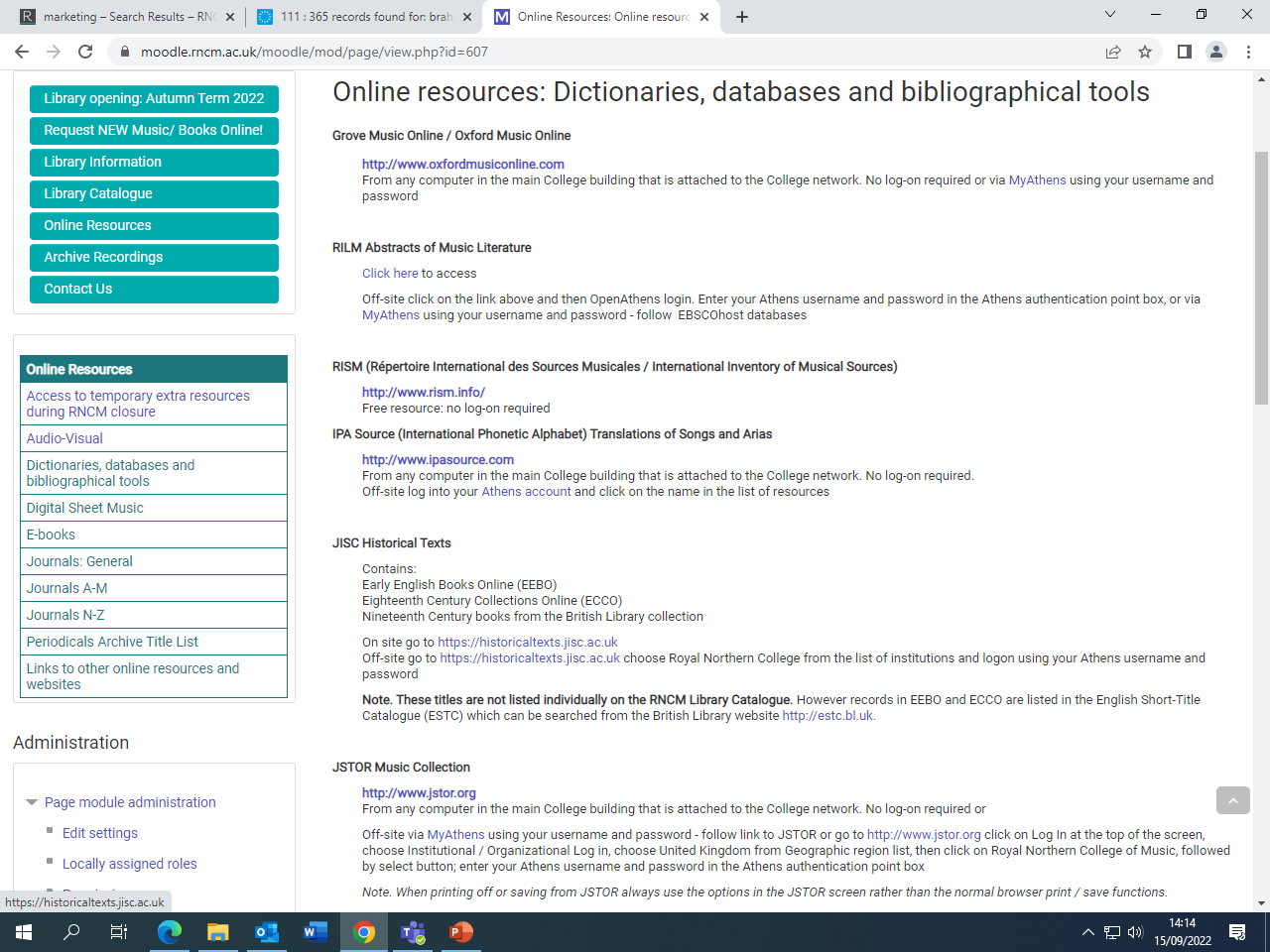 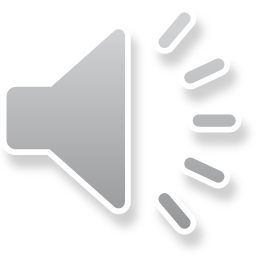 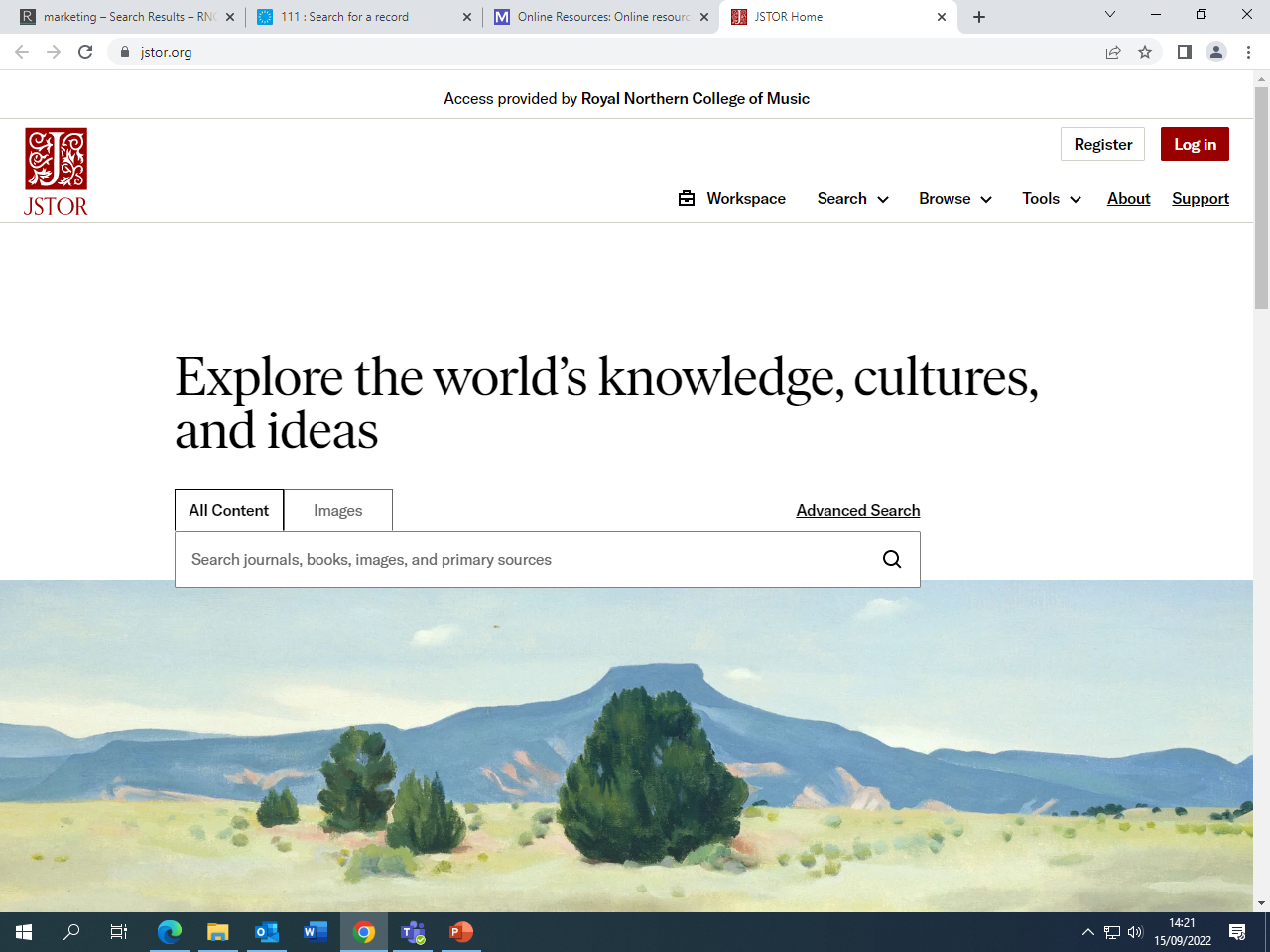 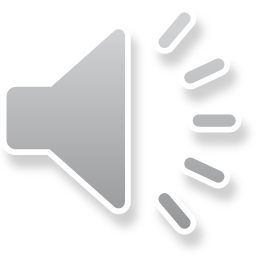 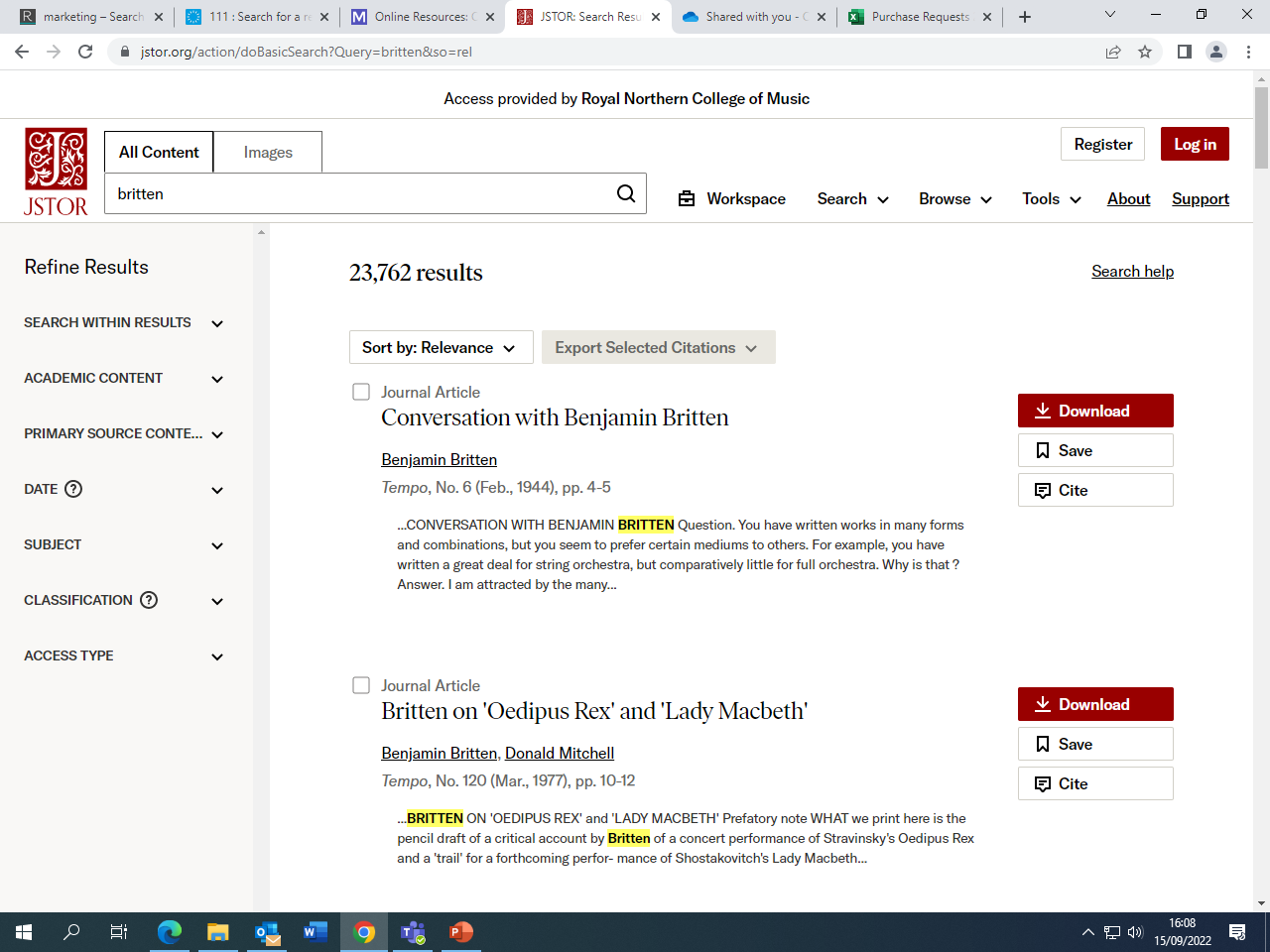 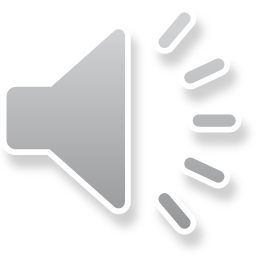 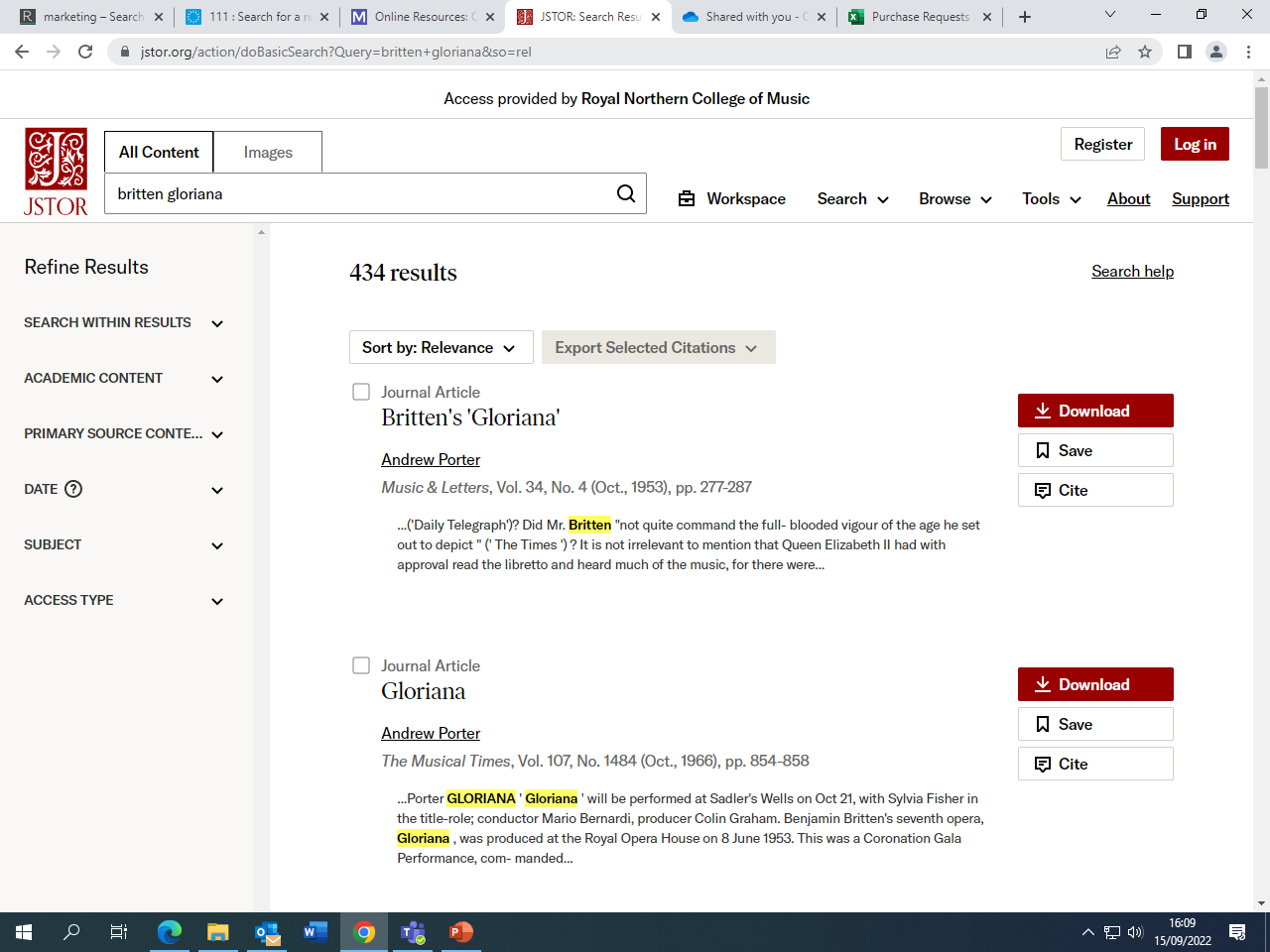 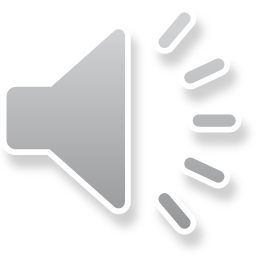 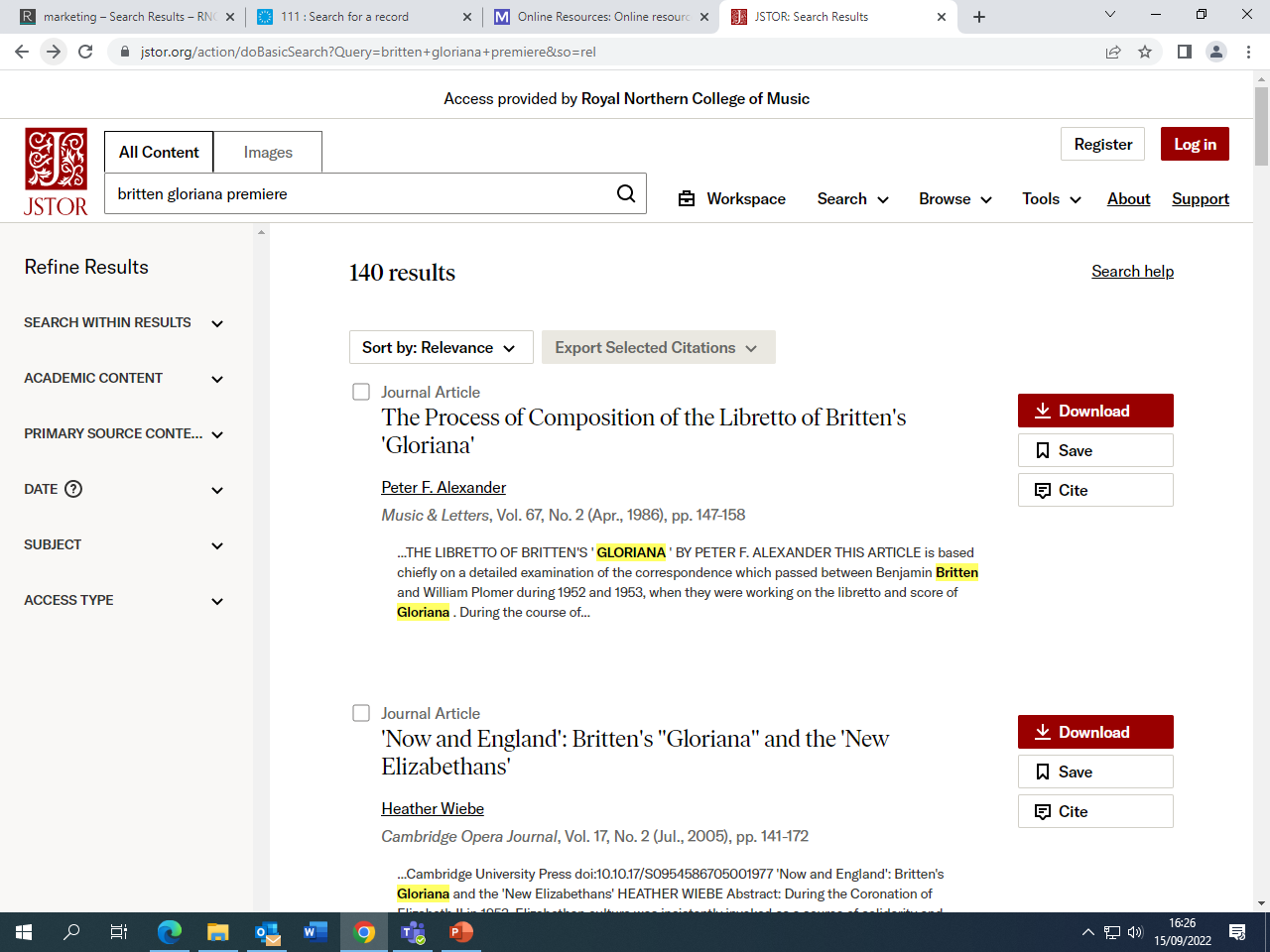 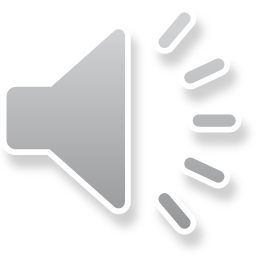 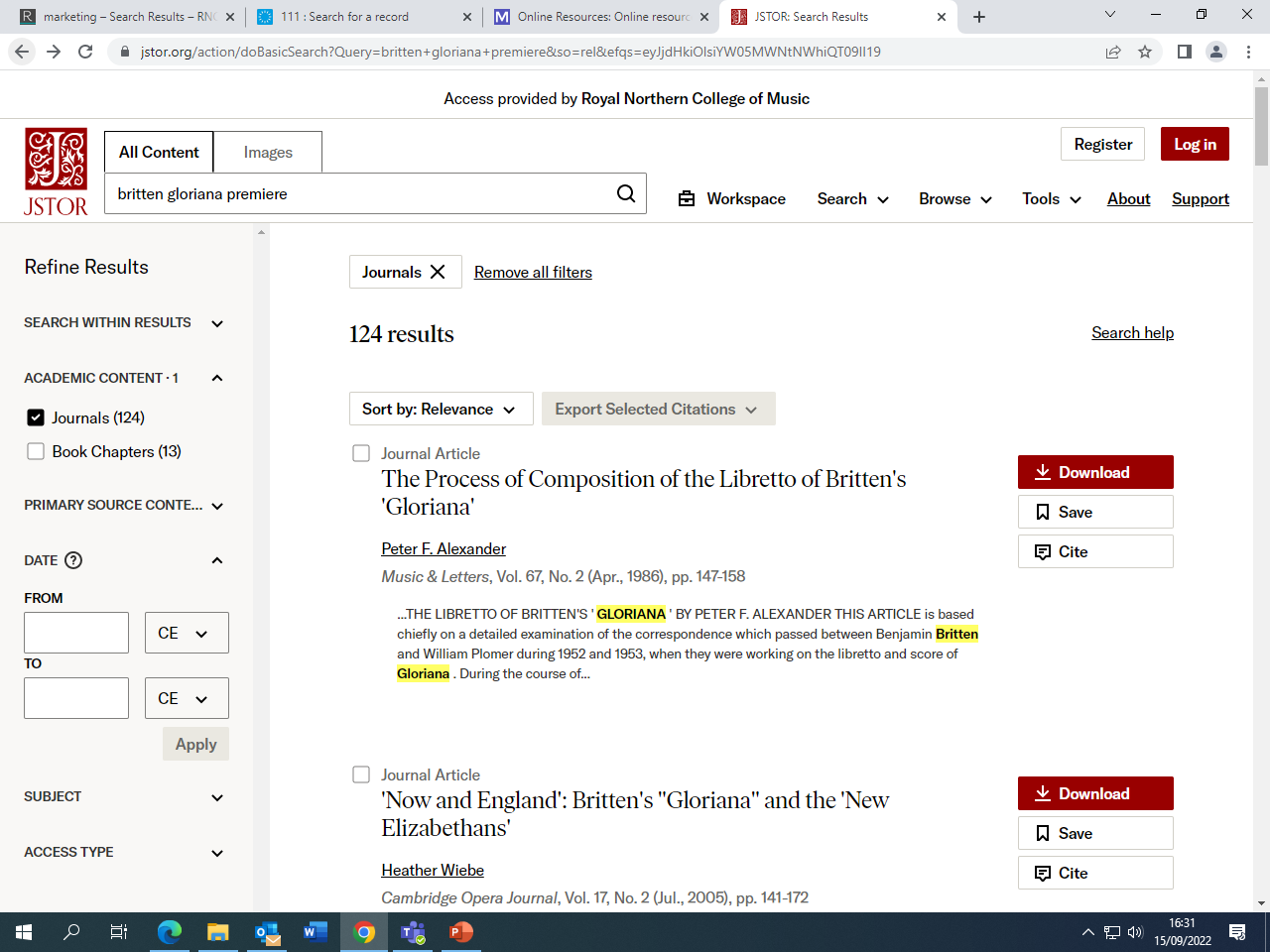 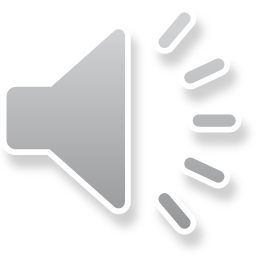 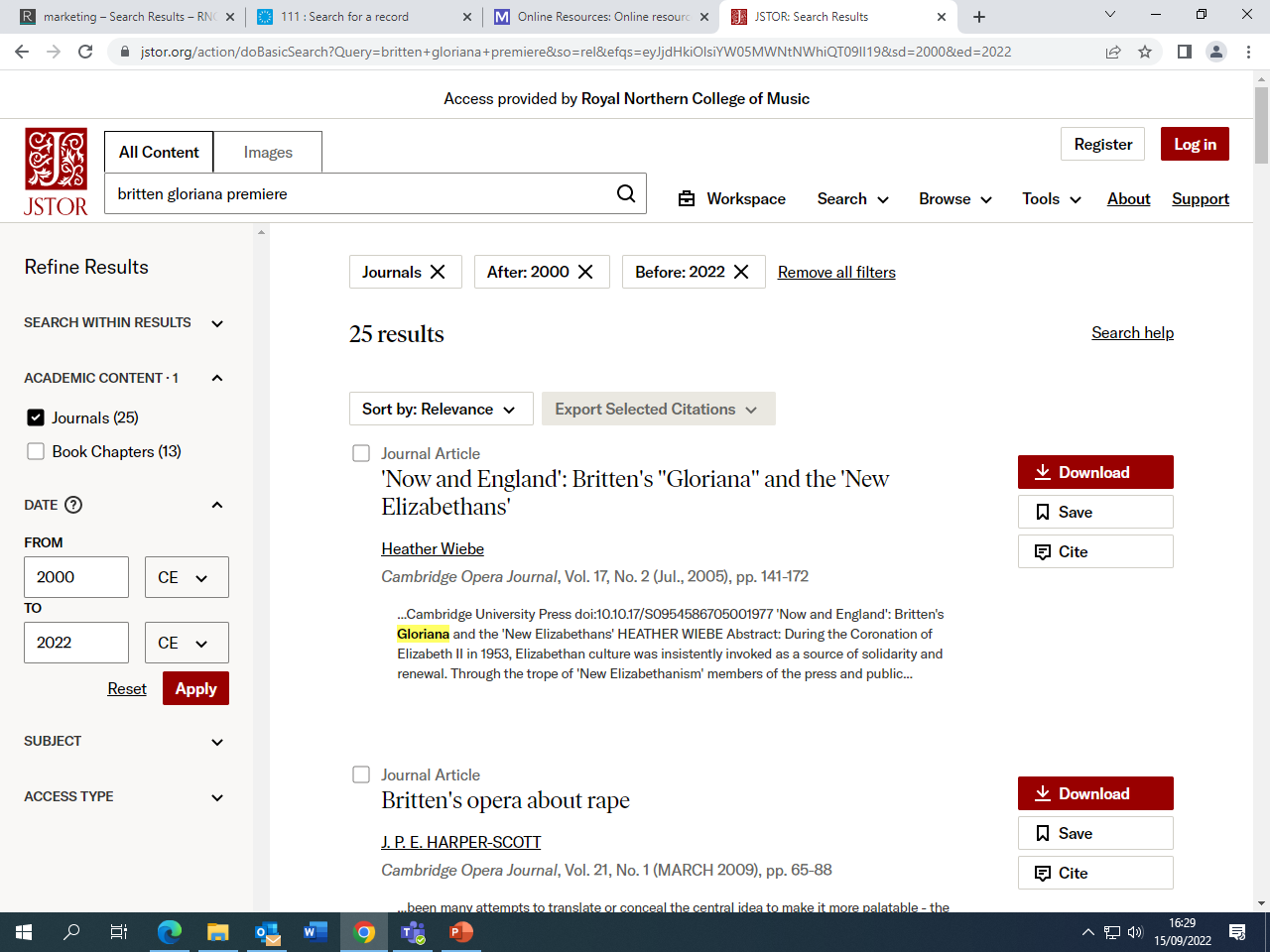 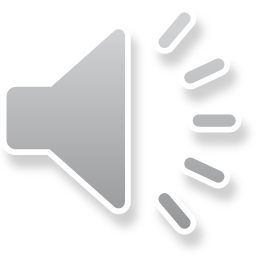 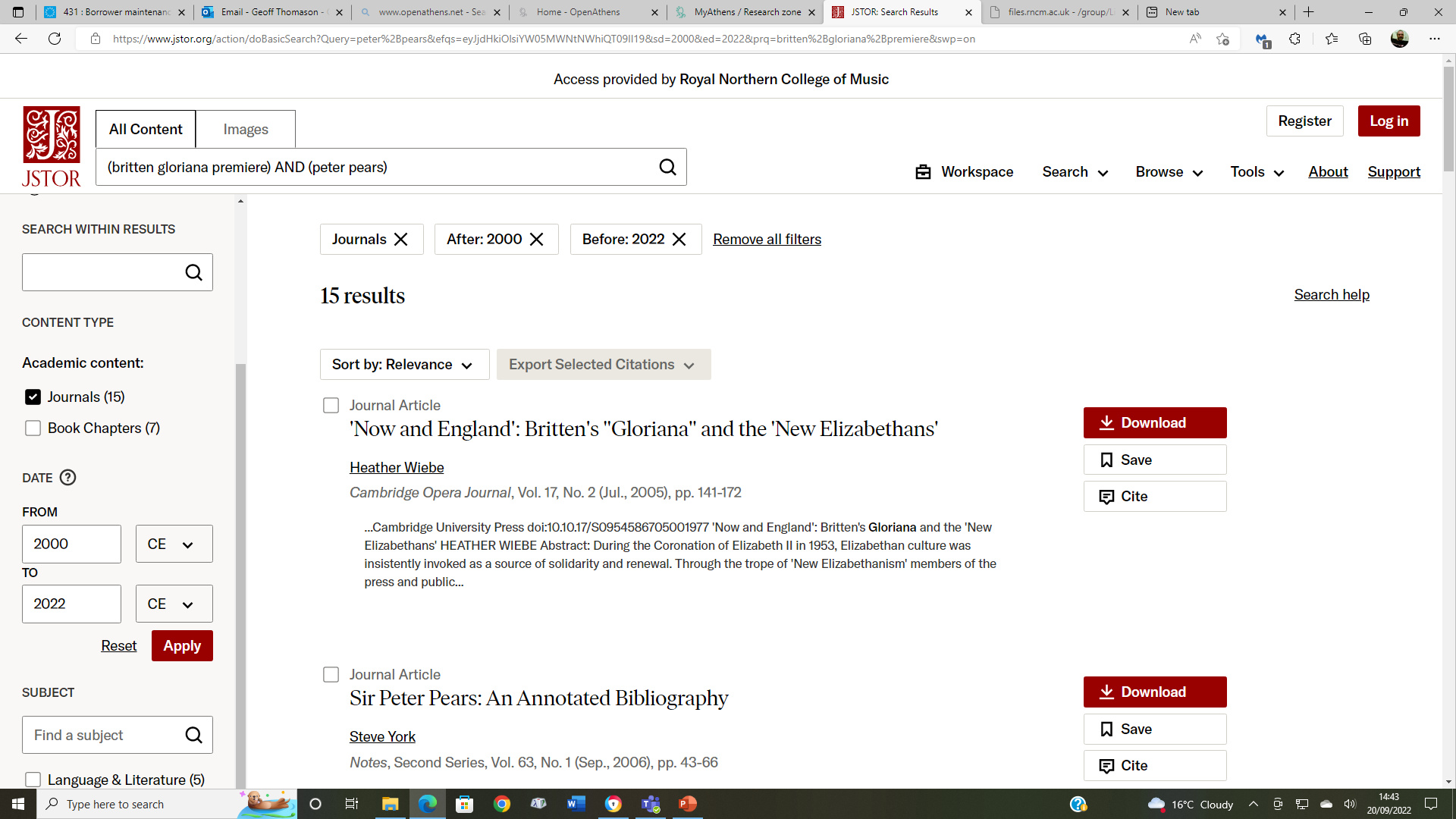 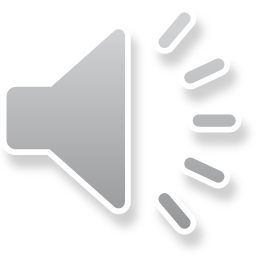 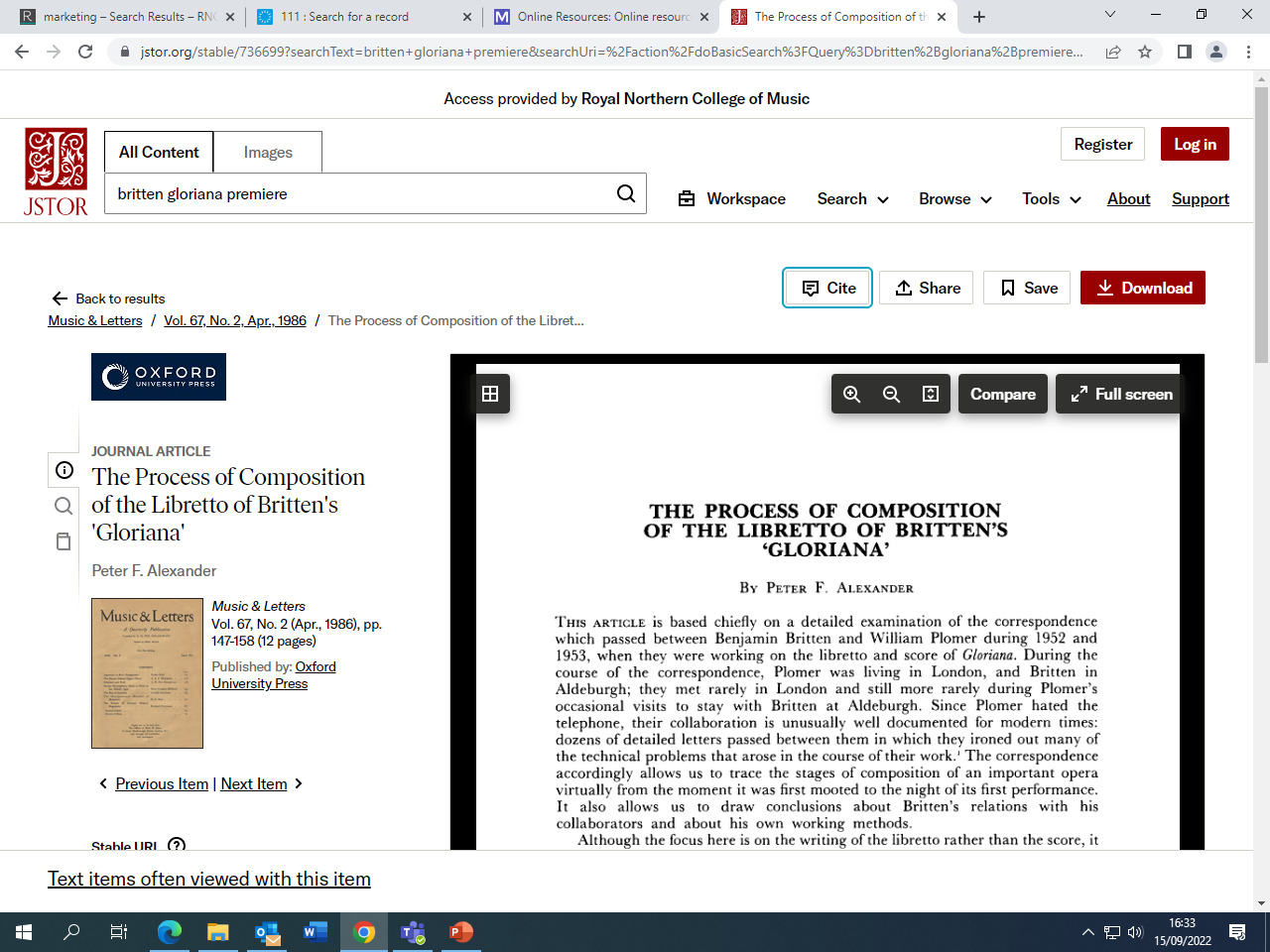 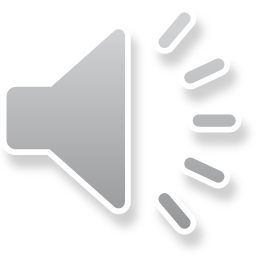 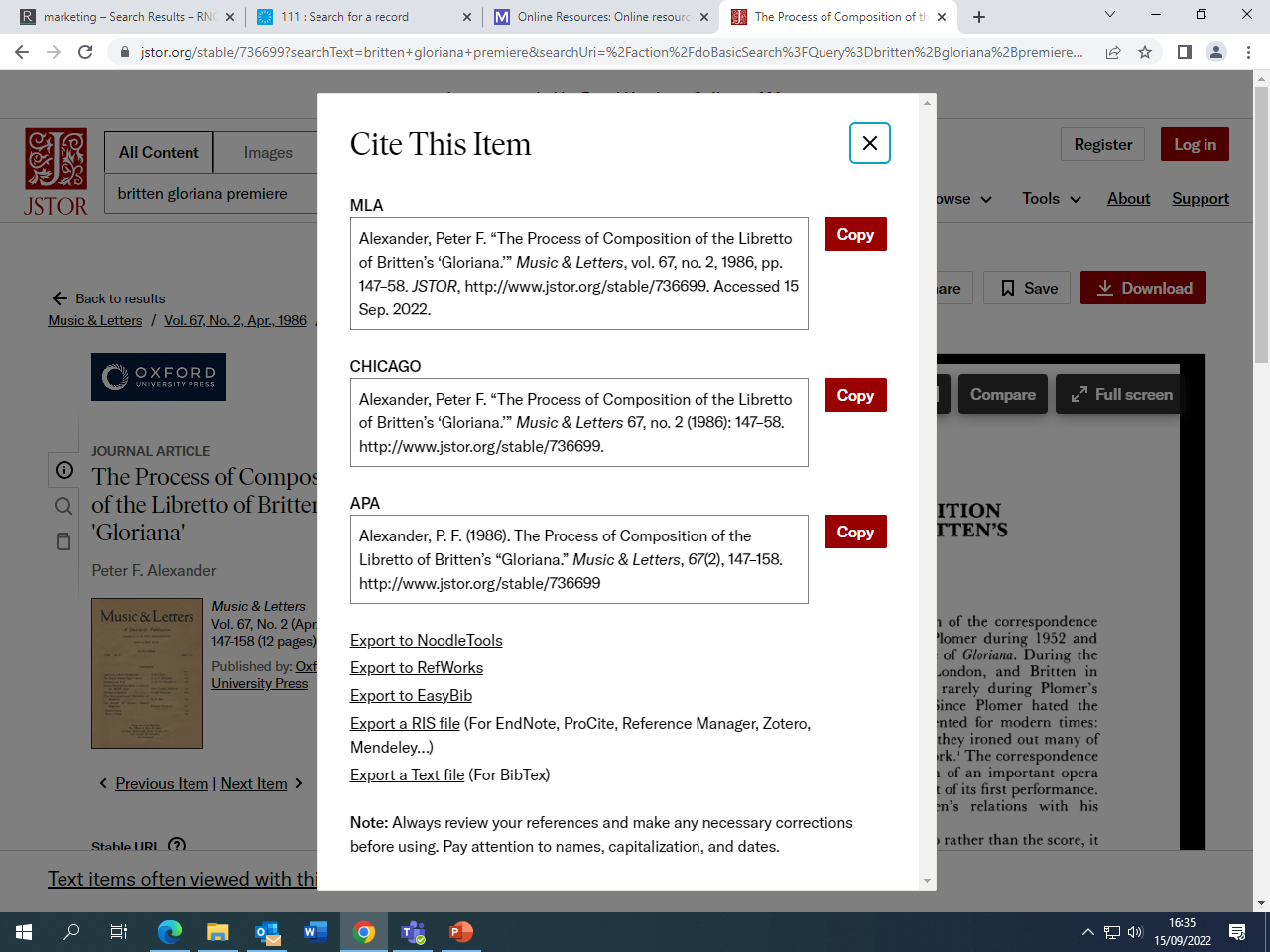 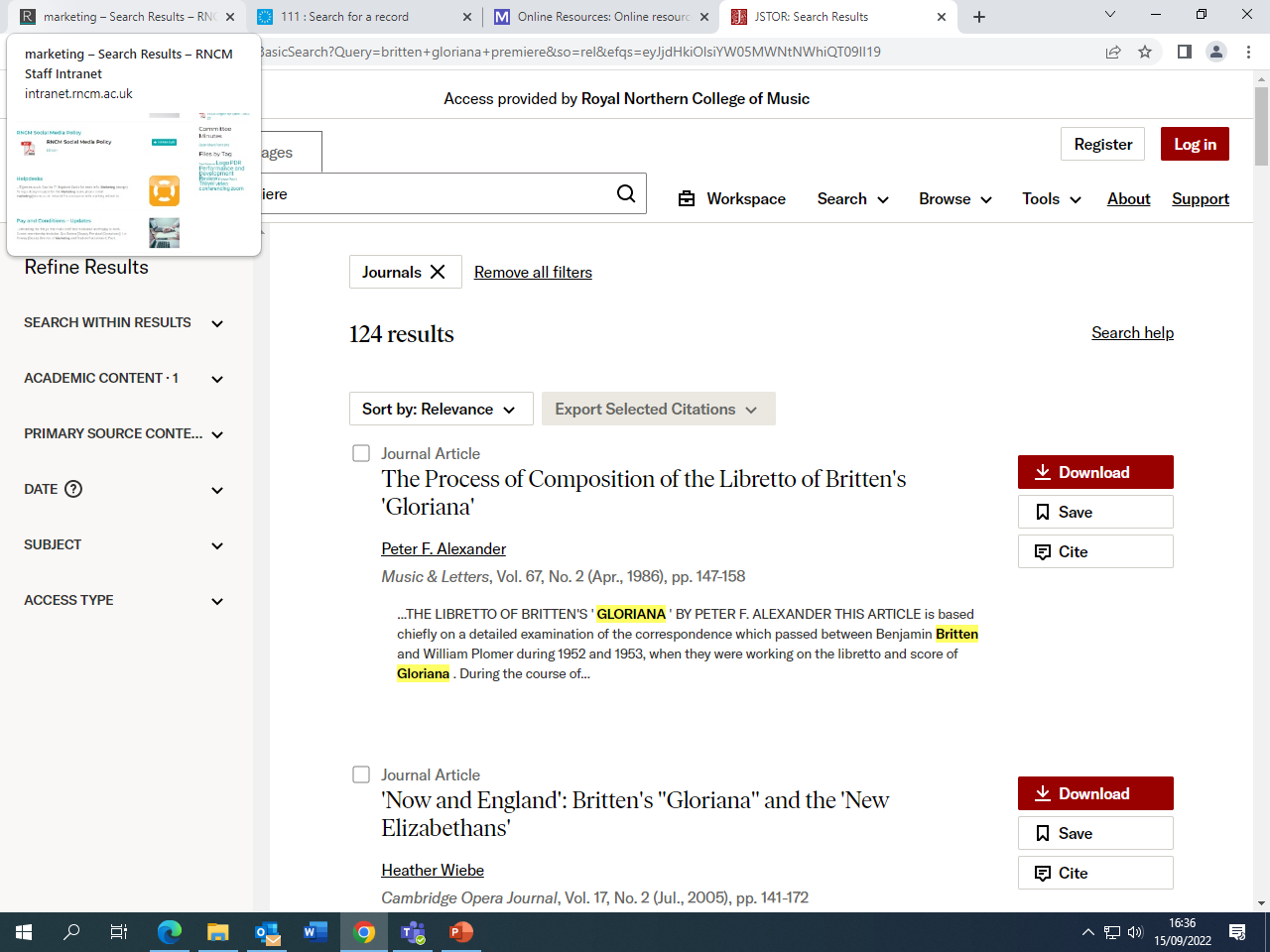 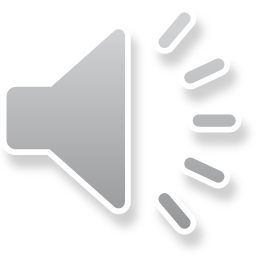 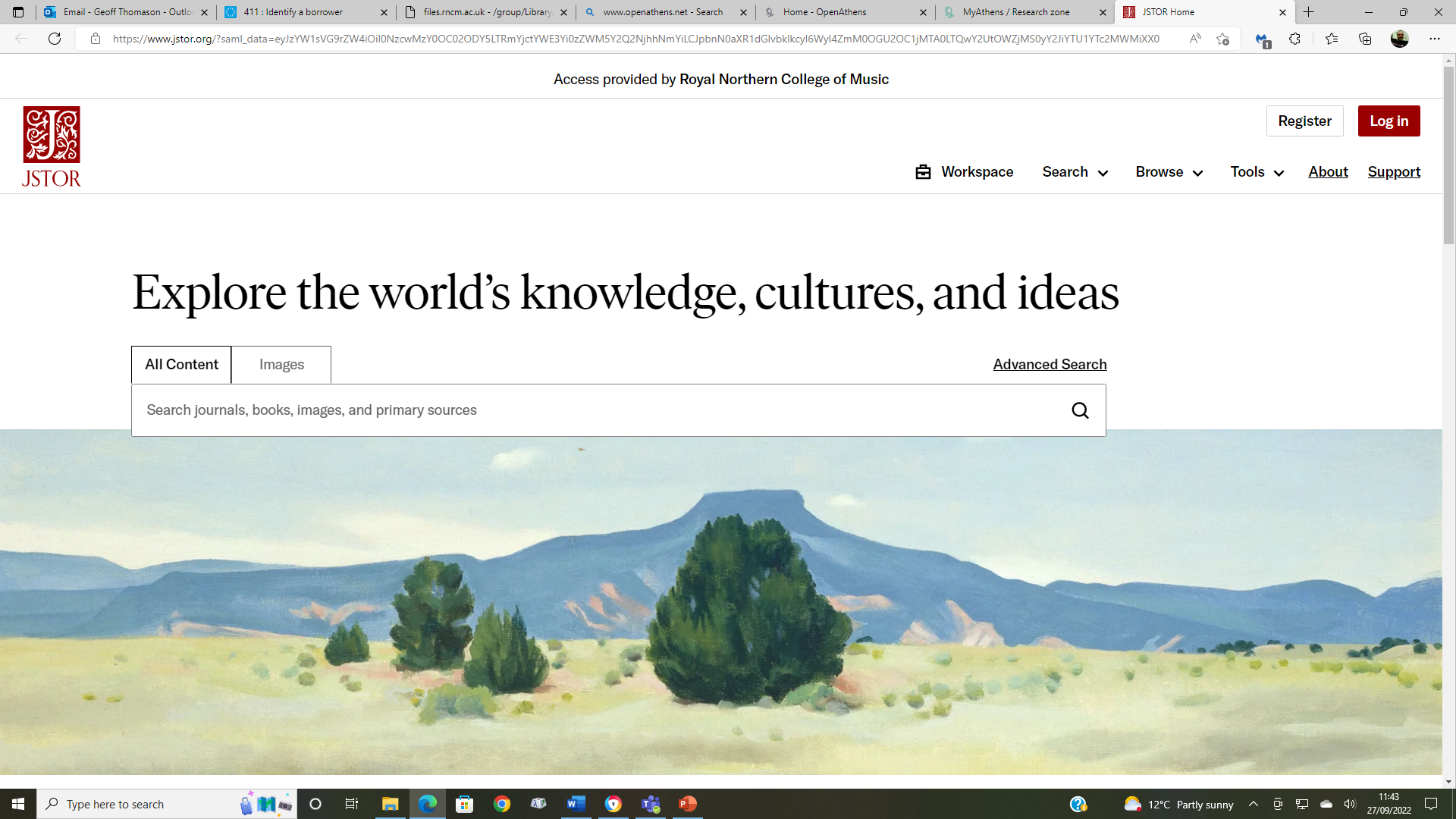 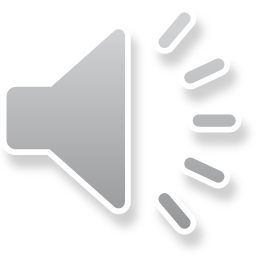 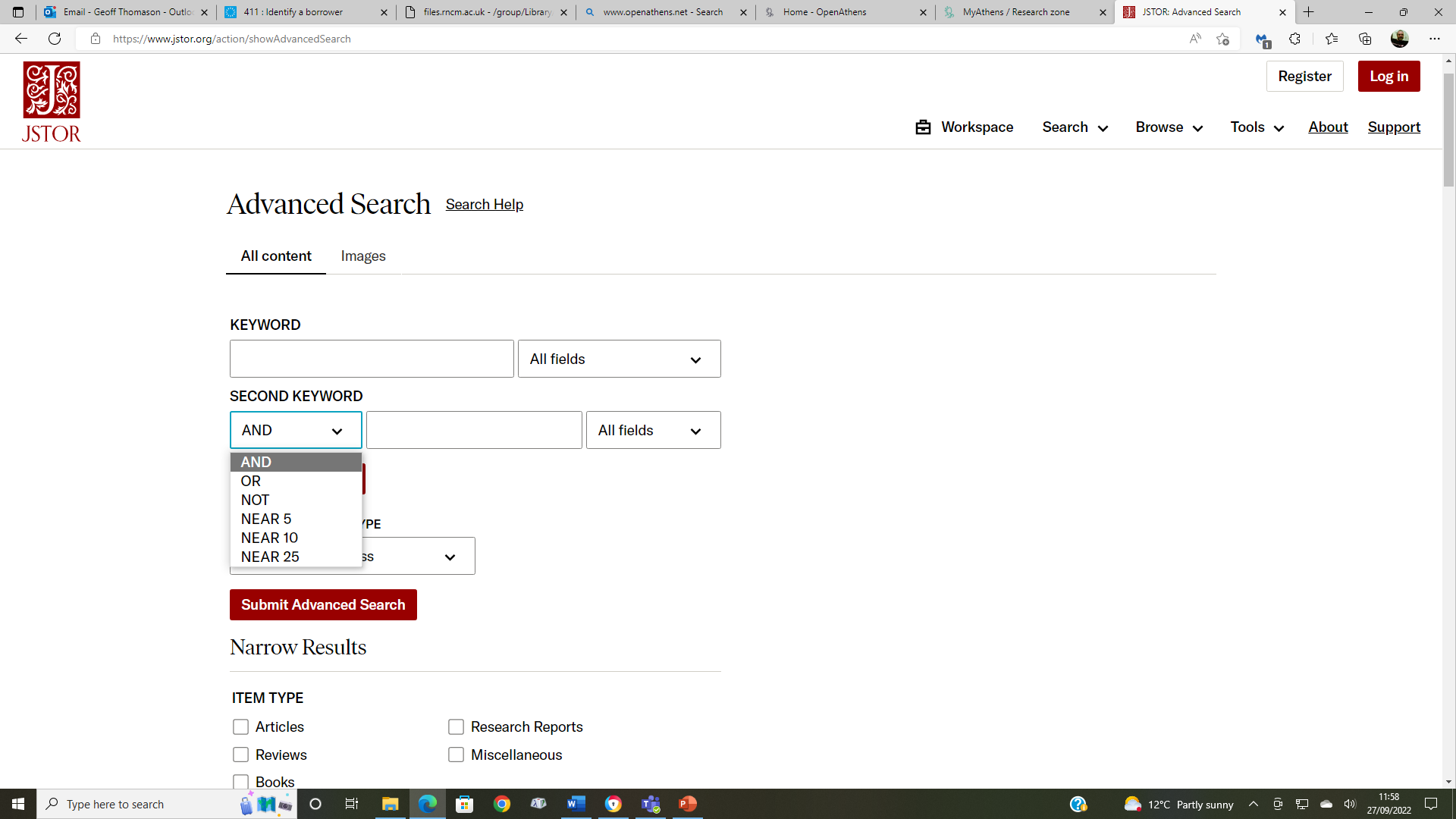 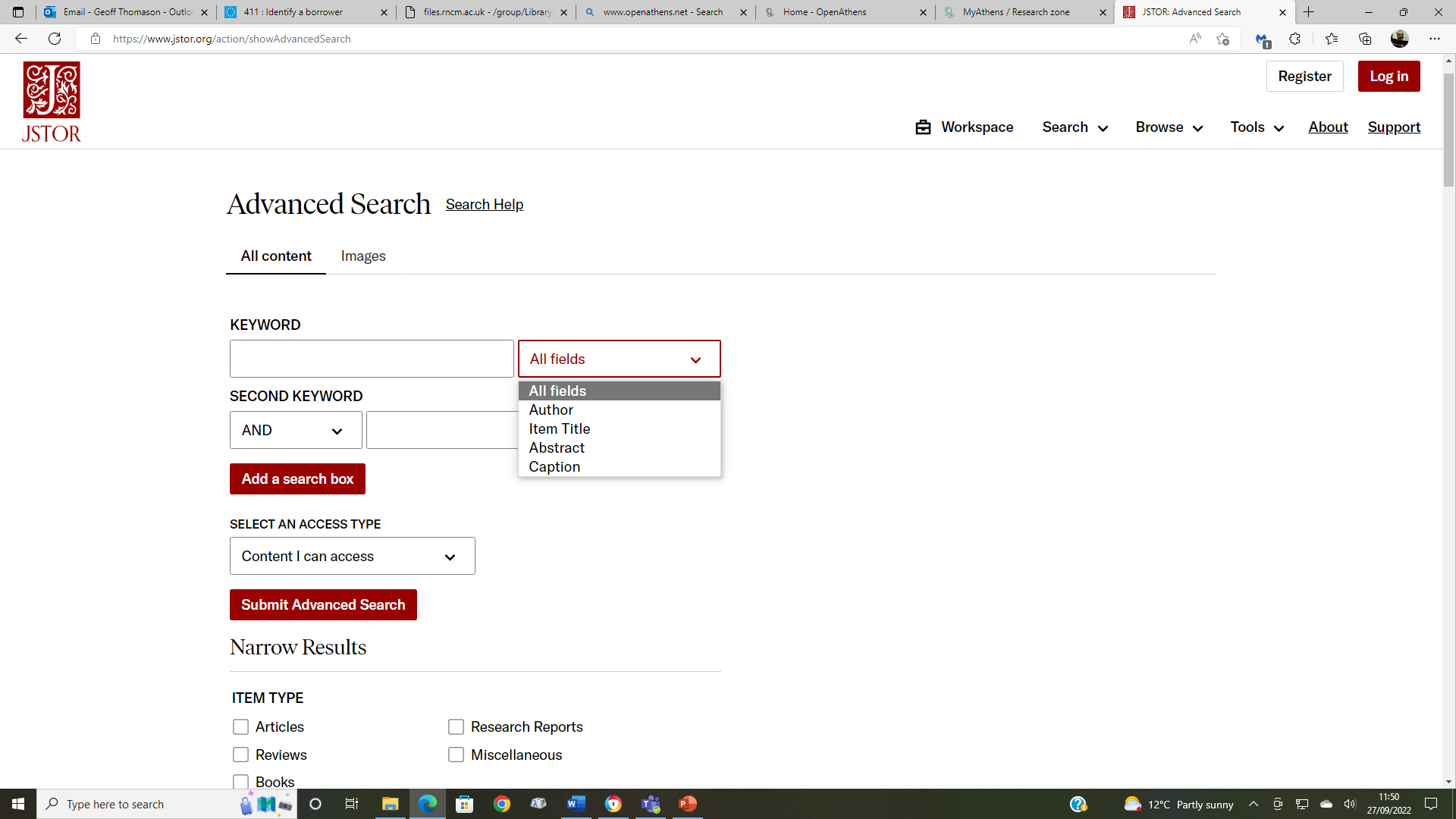 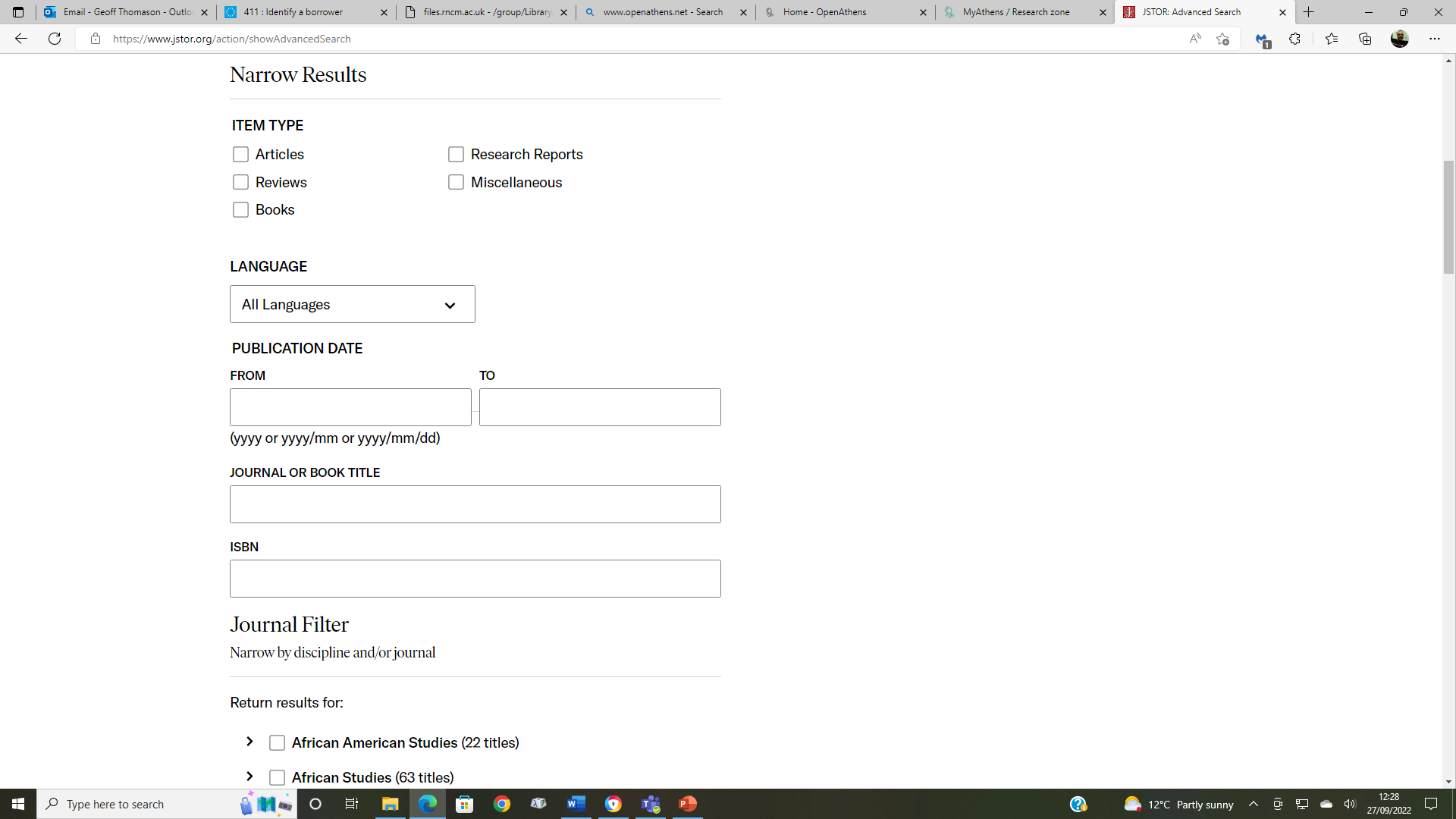 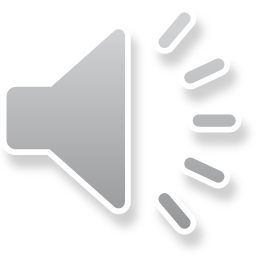 interlibraryloans@rncm.ac.uk
Libstaff@rncm.ac.uk
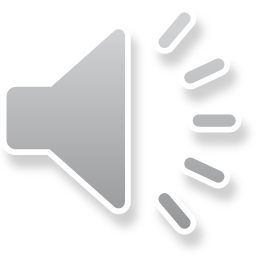